The basics of mathematical modeling
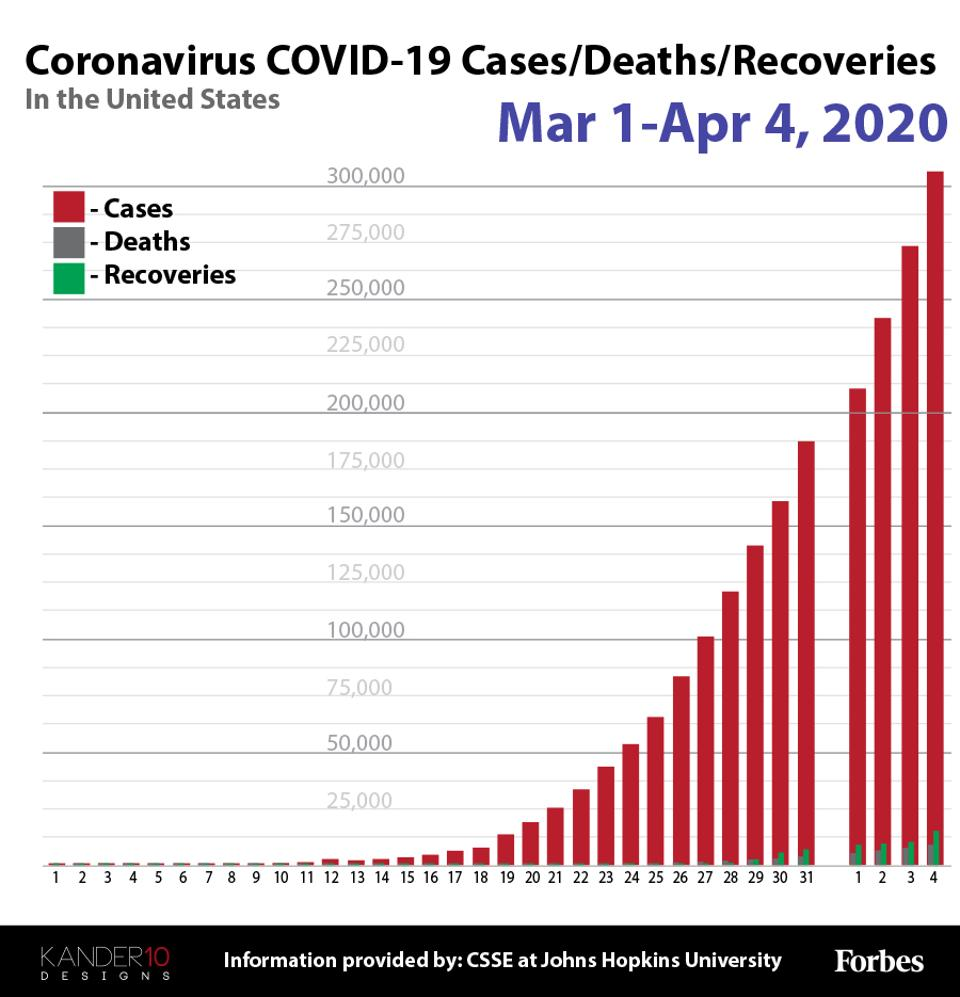 Flattening the “curve”
Some places chose lockdowns…
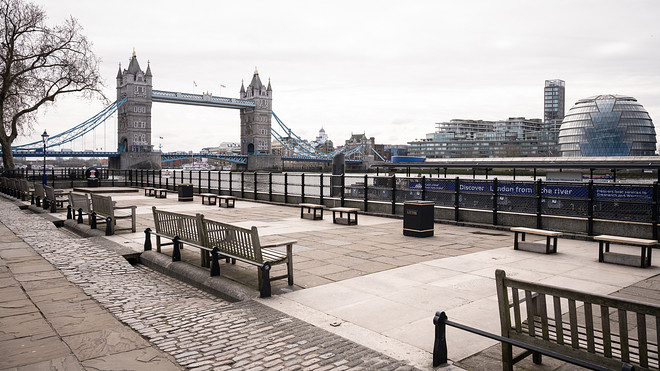 Some did not…
And the curve was still flattened
Just as well or better than in other places
The decision to avoid lockdown in Sweden  was based on timely and, apparently, accurate mathematical modeling.
Source: BBC News
How to model, compute, understand (mitigate/prevent) the pandemic.
How to model it: basic steps.
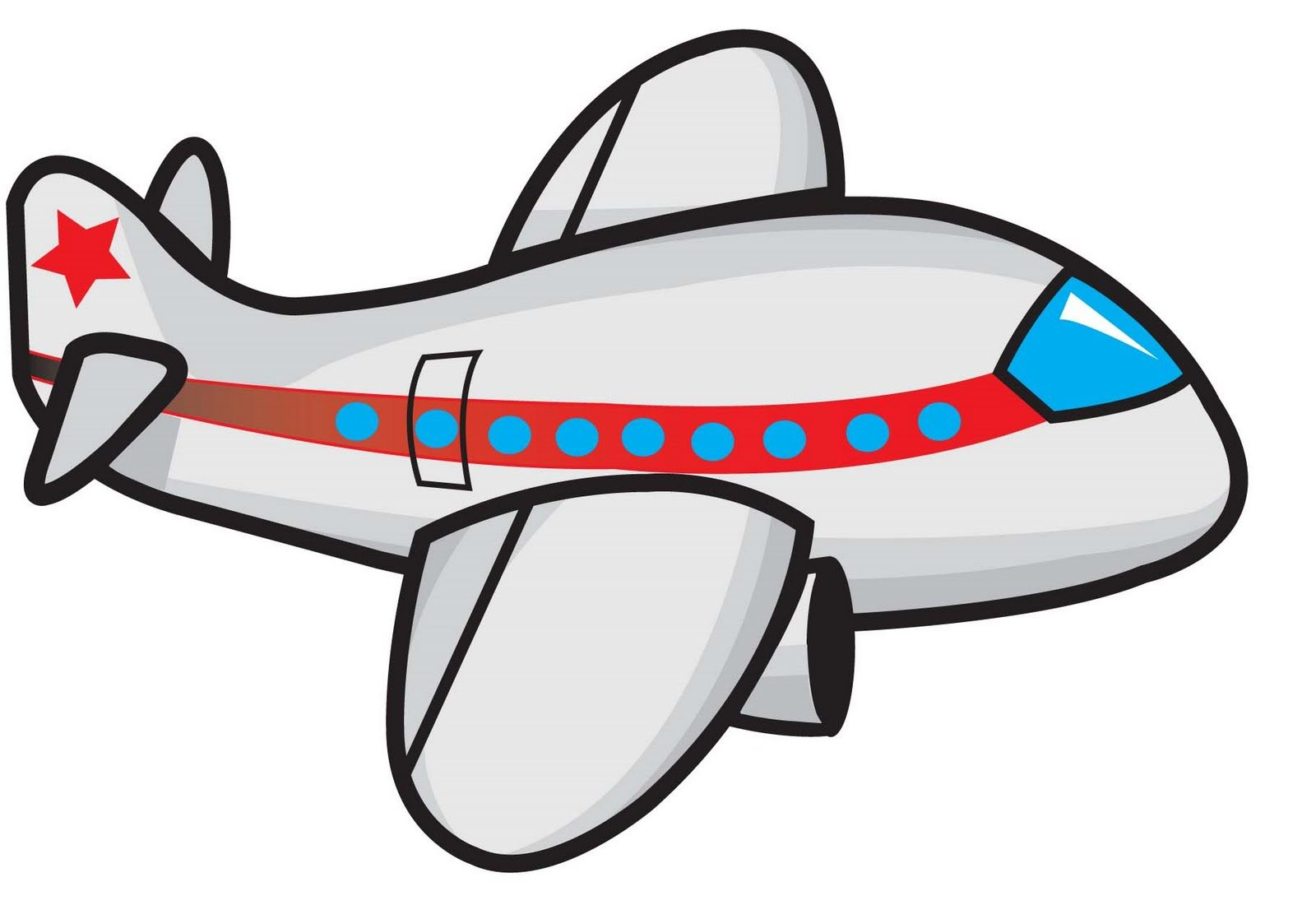 How to model it: basic steps.
How to model it: basic steps.
How to model it: basic steps.
How to model it: basic steps.
How to model it: basic steps.
Choose level of coarse-graining: more details vs. fewer.
Choose level of coarse-graining: fewer.
Choose level of coarse-graining: minimal.
X(t)
The pros and cons: more details vs. less
Pros (very detailed picture): More information.  Potentially more predictive power.Potentially more accurate.
Cons (detailed)  More effort. May be too expansive to be useful. Many parameters needed to get going, as a resultNot necessarily more accurate. May lose forest for the trees, harder to see “big picture” and infer key principles.Harder to check if correct.
Pros of a basic, minimal model.
Easy to set upNot too many parameters.Computationally tractable (usually).Gives you the big picture.Easy to do “sanity checks”.
A differential equation for the growth of the number of infected people.
One step further: a differential equation for the growth.
One step further: a differential equation for the growth.
One step further: a differential equation for the growth.
Check your first model
Check your first model
Check your first model
Check your first model
Check your first model
How to spot an exponential growth?
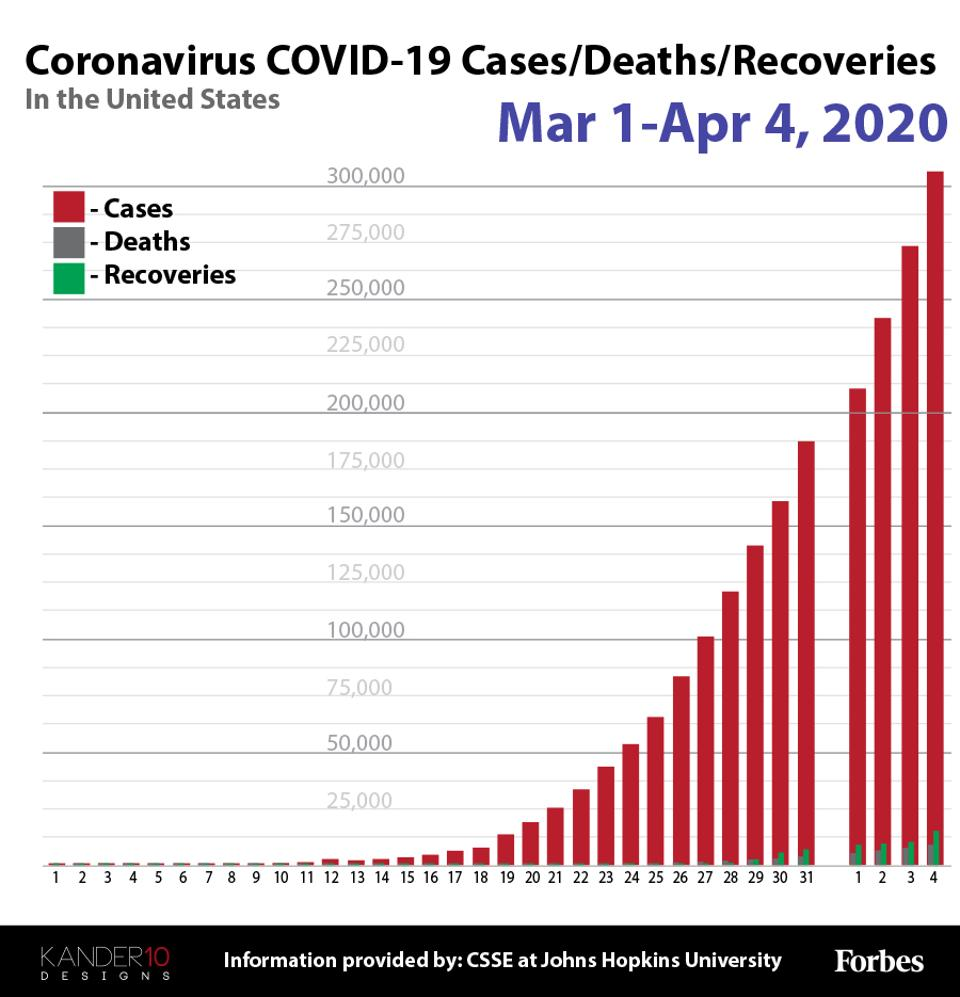 How to spot an exponential growth?
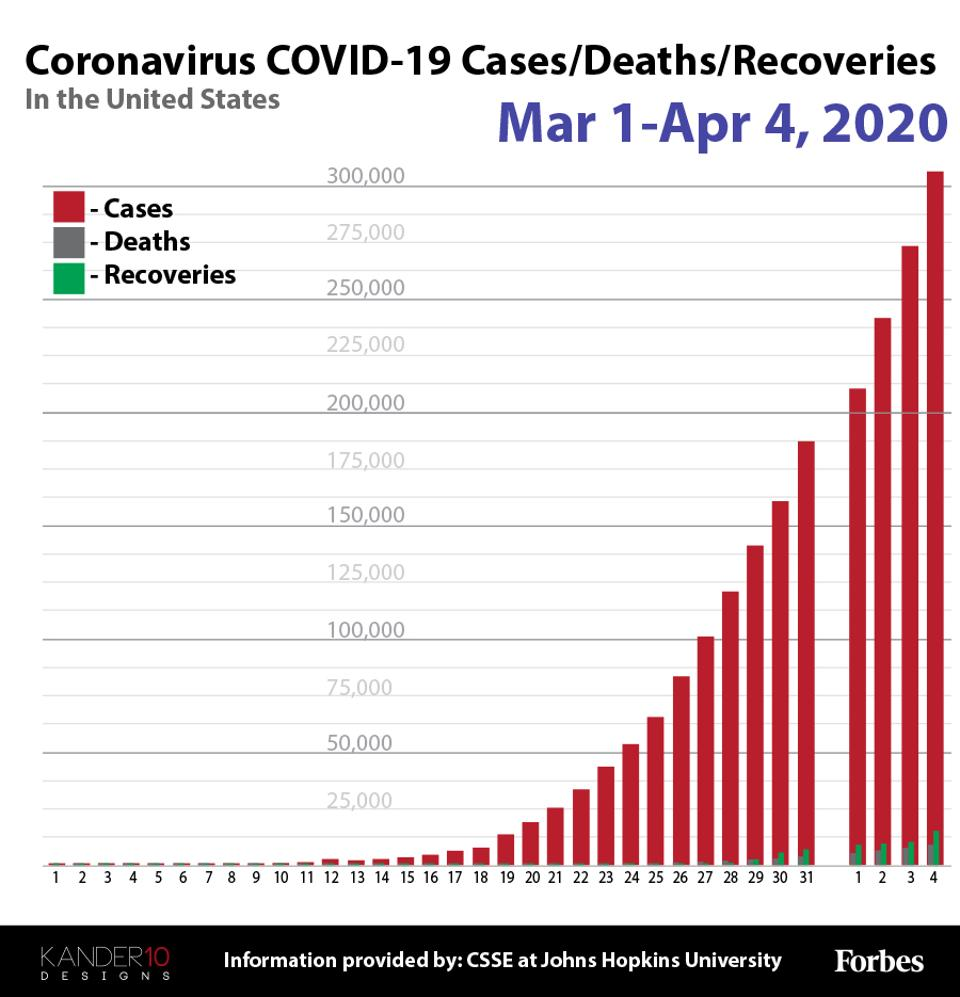 How to spot an exponential growth?
Use log-plot.
How good is your model?
How good is your model?
How good is your model?
The simplest solutions are most often the most effective and robust.
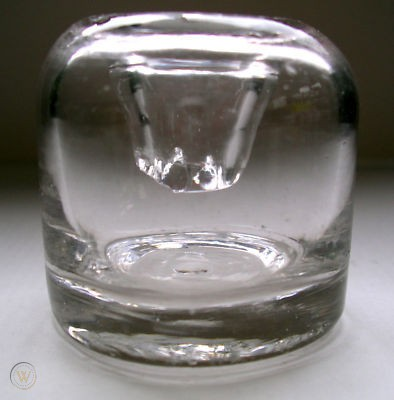 Improving the model: step 1
Improving the model: step 1
What R(x) might look like?
What R(x) might look like?
Simplest possible, not constant.
What R(x) might look like?
Simplest possible, not constant.
What R(x) might look like?
What R(x) might look like?
What R(x) might look like?
What R(x) might look like?
Improving the model: step 1
Improving the model: step 2
Improving the model: step 3
Is something important still missing?
Improving the model: step 3
Explore the model in Mathematica
What else does the model need? 
How does the initial number of infected people affect the course?(a) How many will get infected? (b) Per day? (c ) How high will the peak be? How soon? (d ) How long will it take to  end?  
How does R0 (infectivity) affect the course? (a), (b)…
Real life: the pandemic waves.
o
D
a
Jan 2022
A more realistic model will account for spatial variation: X = X(location, time)
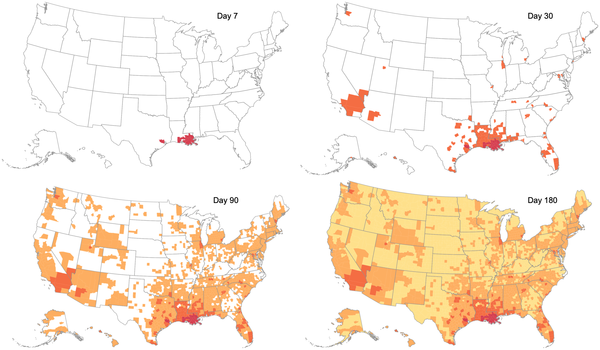 Venkatramanan S, Chen J, Fadikar A, Gupta S, Higdon D, et al. (2019) Optimizing spatial allocation of seasonal influenza vaccine under temporal constraints. PLOS Computational Biology 15(9): e1007111. https://doi.org/10.1371/journal.pcbi.1007111
https://journals.plos.org/ploscompbiol/article?id=10.1371/journal.pcbi.1007111
These kinds of models are used in policy decisions in VA
The Old version
Population dynamics
More over…
The flour beetle Tribolium pictured here has been studied in a laboratory in which the biologists experimentally adjusted the adult mortality rate (number dying per unit time). For some values of the mortality rate, an equilibrium population resulted. In other words, the total number of beetles did not change even though beetles were continually being born and dying. Yet, when the mortality rate was increased beyond some value, the population was found to undergo periodic oscillations in time. Under some conditions, the variation in population level became chaotic, that is, with no discernable regularity or repeating pattern. Why do we get such different-looking patters of population dynamics? What general mathematical model could produce both sets of patterns?
Example from R. Landau’s course, U. Oregon.
The basic model:
Population increase DP = birth – death.
The basic model:
Population increase DP = birth – death. 
Birth  = b*(current population) = bP. where b = birth rate.
Do we need to make the model more complex?
Check the outcomes. Do they make sense?
For convenience, convert difference equationto differential (we assume it is OK to do so).
So, DP -> dP, and, introducing the time interval dt (instead of unit time), we getdP = bPdt, or dP/dt = bP. 
Solution? P(t)=?
Three qualitatively different solutions:
The basic model:
Population increase DP = birth – death. 
Birth  = b*(current population) = bP. where b = birth rate. 
Death = ?
The basic model:
Population increase DP = birth – death. 
Birth  = b*(current population) = bP. where b = birth rate. 
Death = ? 
Death = d*(current population) ?
The basic model:
Population increase DP = birth – death. 
Birth  = b*(current population) = bP. where b = birth rate. 
Death = ? 
Death = d*(current population) ? 
Death = -d*(current population) 2 = dP2
DP = b*P(1 –(d/b)*P).
The discrete model:
DP = b*P(1 –(d/b)*P)
P(t+1) = P(t) + DP
Switch to dimensionless variable p:
P(t+1) =  rp(t)*(1 – p). 
A single parameter model: “r” controls the balance between birth and death.Meaning: r*(1-p) = effective growth rate,becomes zero when population reaches max.
 What is needed to start a calculation?
Start with sanity checks. Basics behavior.
What if p << 1?
Start with sanity checks. Basics behavior.
What if p << 1? 
What if p -> 1?
Start with sanity checks. Basics behavior.
What if p << 1? 
What if p -> 1? 
Steady state? No change, p(t+1) = p(t).
Start with sanity checks. Basics behavior.
What if p << 1? 
What if p -> 1? 
Steady state? No change, p(t+1) = p(t).
p=0, or 1 = r(1-p).
Some details
Explore the logistic equation using Mathematica
Origin of the oscillations and the chaos.
Graphical iterations of y = rx(1-x).
y=x
y = rx(1-x).
Graphical iterations of y = rx(1-x).
Graphical iterations of y = rx(1-x).
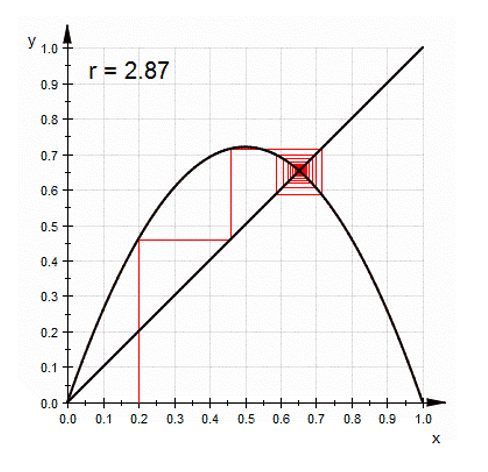 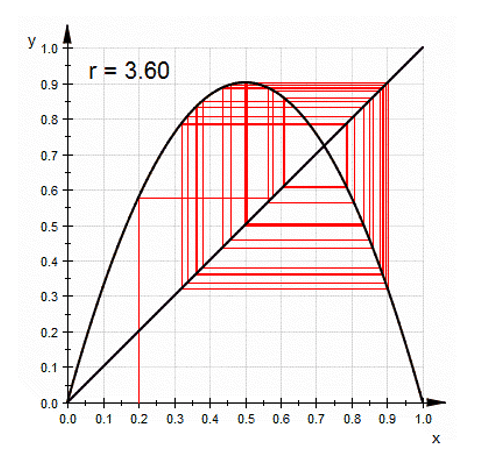 The bifurcation plot
A good model must have generality
US census data.
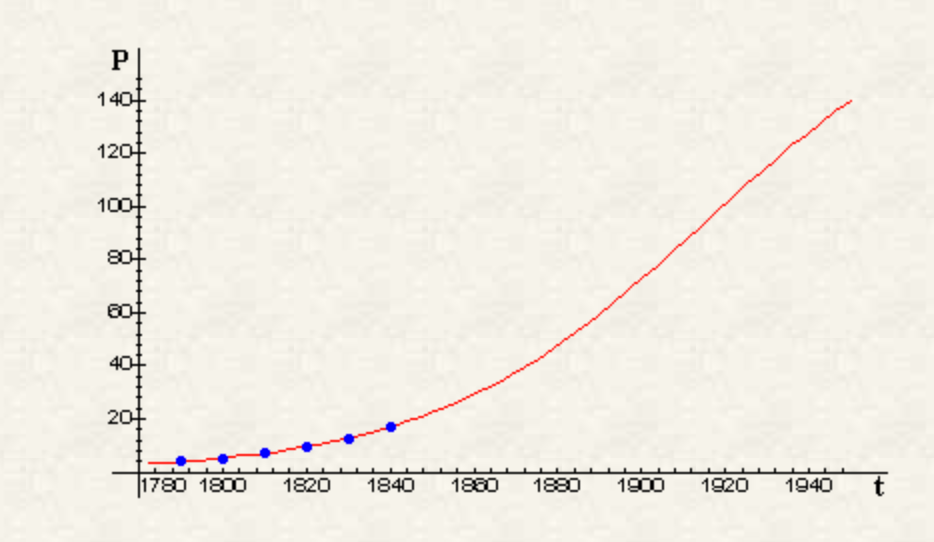 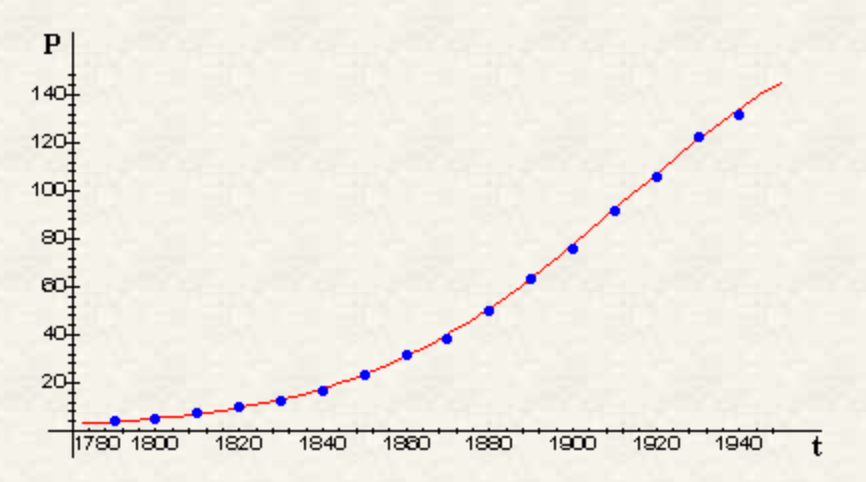 Model predictionmade in 1840
Actual data from 1940
A good model must have generality
US census data.
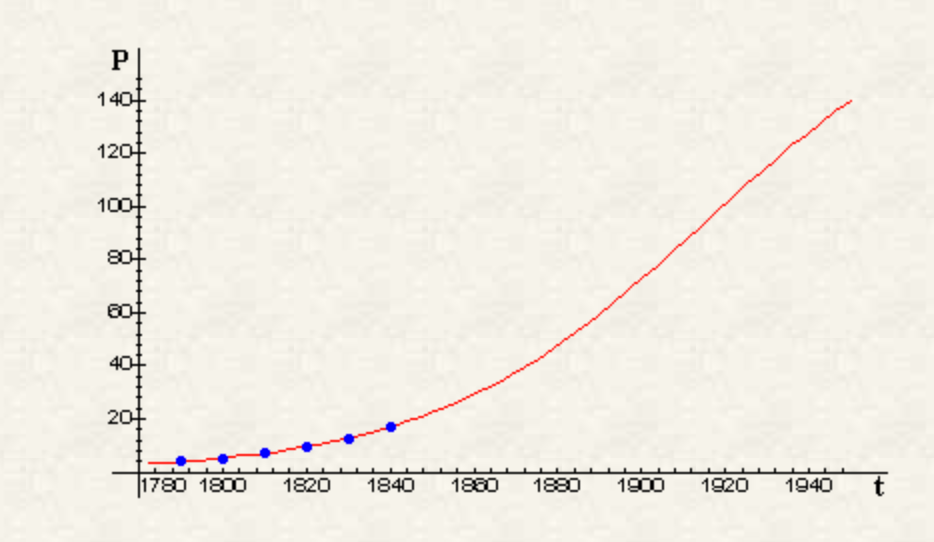 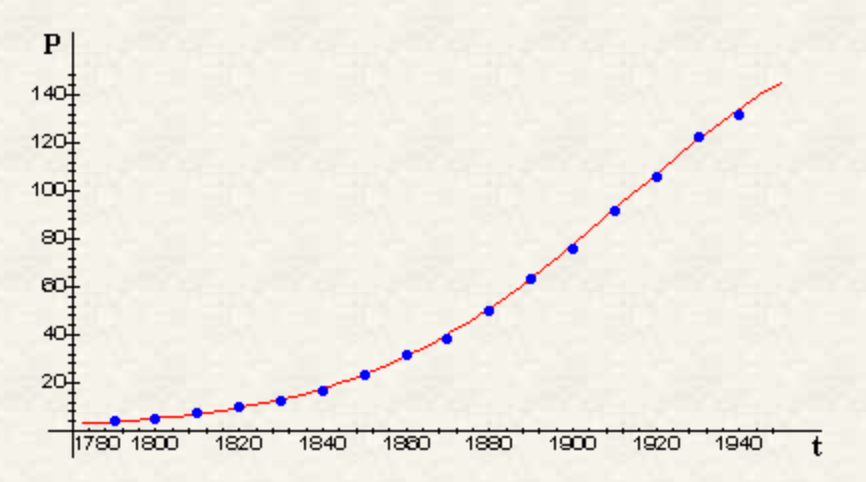 Model predictionmade in 1840
Actual data from 1940
The take home message:
You don’t need complexity for rich behavior; simple, basics models can still show very rich behavior. 
Simpler models tend to be more general and robust, are more likely to hold water. 
No need to overcomplicate things: simpler solutions are often right (think Geocentric vs. Heliocentric models). 
Start from the very basics: do not introduce more complexity unless you absolutely can not describe the experiment without it.
Numerical solutions of ODEs
Euler’s Method: grandfather of all modern approaches.
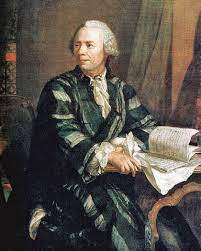 Euler’s Method: grandfather of all modern approaches.
Euler’s Method: grandfather of all modern approaches.
Euler’s Method: grandfather of all modern approaches.
Euler’s Method: grandfather of all modern approaches.
Euler’s Method: grandfather of all modern approaches.
The effect of  step size (discretization) h
Solving   y’  = - y ,   y(0) = 1,  Euler’s method, step size h.
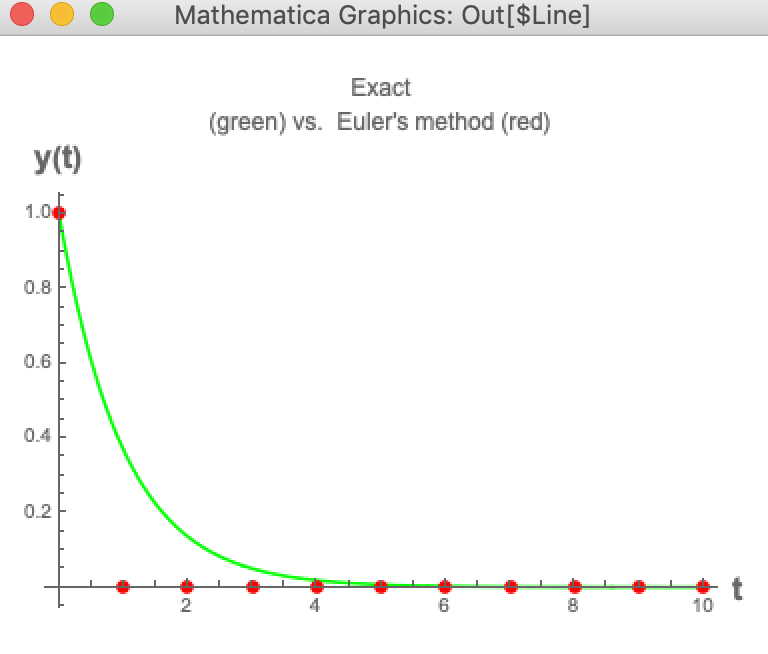 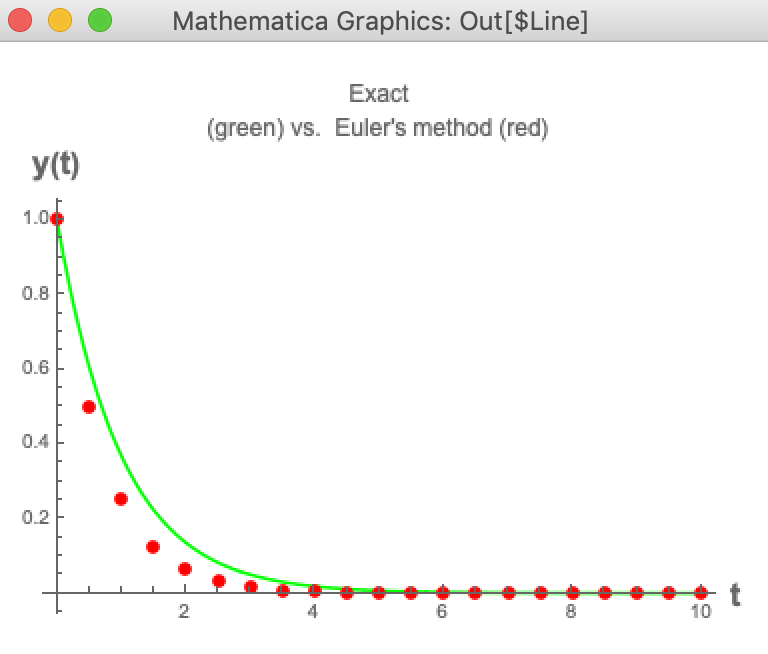 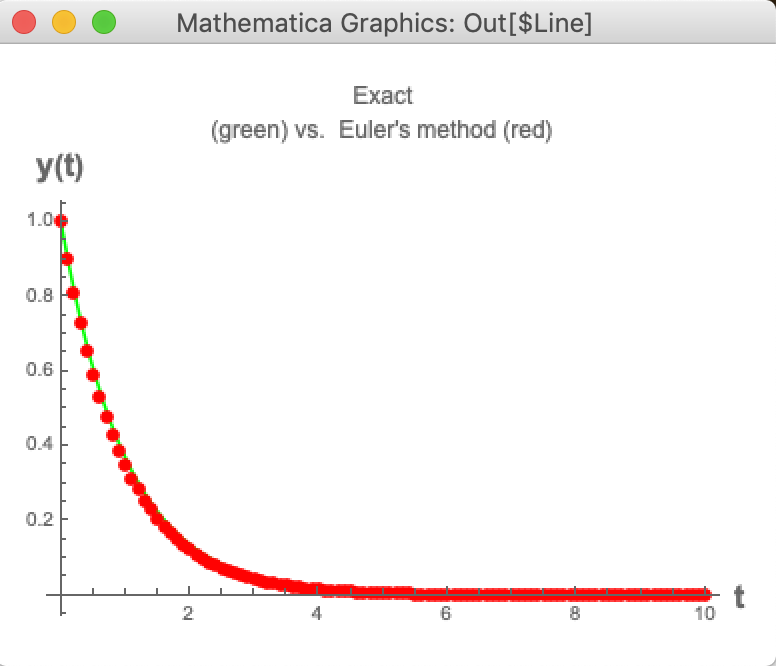 h=1
h=0.5
h=0.1
Inevitable errors in numerical solutions of ODES. Several types of errors
AT EACH ITERATION STEP: (1) Truncation error (determines the accuracy as a function  of step-size h. )  Example: Euler’s    local truncation error ~  h2. -> 0 as h -> 0.  
   (2) Round-off error: depends on machine precision.  Always there. 
BOTH types of error accumulate over the very many steps, yielding the global errors, both truncation and round-off. Example: Euler’s global truncation error ~ (# steps)*(local_error)  ~ h.Round-off errors can also accumulate, typically ~ sqrt(# of steps).
  Total global error is the sum of the above, and may be much higher than the total local. It usually increases with  the number of steps. Need very clever algorithms to reduce/control.
Inevitable errors in numerical solutions of ODES. Several types of errors
Example: Euler’s global truncation error ~ (# steps)*(local_error)  ~ h.Round-off errors can also accumulate, typically ~ sqrt(# of steps).
  Total global error is the sum of the above, and may be much higher than the total local. It usually increases with  the number of steps. Need very clever algorithms to reduce/control.
Local errors have accumulated….
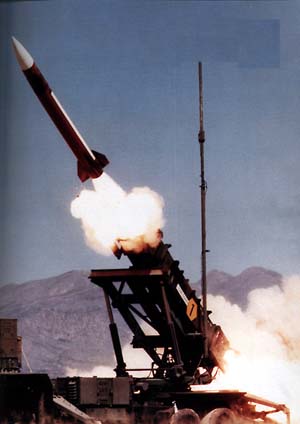 Patriot Missile Failure, 
1st Gulf war. 28 dead.
Stability of a method:
The method is said to be stable if small perturbations do not cause the solutions to diverge  from each other without bound.  Otherwise, the method is UNSTABLE.
 Example: solving x’’ = -4x with Euler’s, with a pretty large step h.
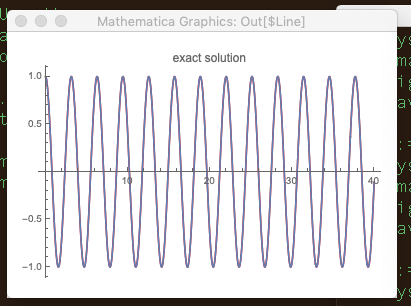 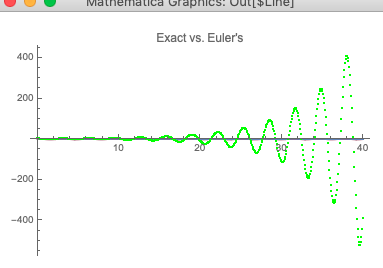 Signature of an unstable method
Numerical Stability Analysis of Euler’s Method
ODE to solve: y’ = λy. Assume λ < 0 (solution does not “blow up” at large t )
Euler’s iteration: yn+1 =yn + λh * yn=(1+hλ)yn, n=0,1,... 
with y0 = 1. 
By induction, yn+1 =(1+hλ)n, n≥0 
The numerical solution yn → 0 as n → ∞ if and only if |1 + hλ| < 1 
In the case λ is real and negative, this is equivalent to −2<hλ<0, or h< 2  −λ 
What happens when h is large? Small?
Choosing the iteration (time) step size h in practice
There is no single formula for this. Some cases may be tricky.  Start with some reasonable first guess step size h. Obtain the solution. Then re-do the calculation with step h/2. If both answers are within the desired tolerance, you are OK for a stable ODE and stable method.   

Some ODEs benefit from an adaptive step h, which changes along the way (we will not study those in this class). 

A general rule of thumb:  ”choose good guess h so that the function changes little over the h step. “  (Look at points where the rate of change is largest. ) But do not overdo it: h much smaller than needed will surely be costly (many steps) and also may lead to accuracy deterioration over a long run.  (Why? Recall which kinds of errors are involved.)
The effect of  step size (discretization) h
Solving   y’  = - y ,   y(0) = 1,  Euler’s method, step size h.
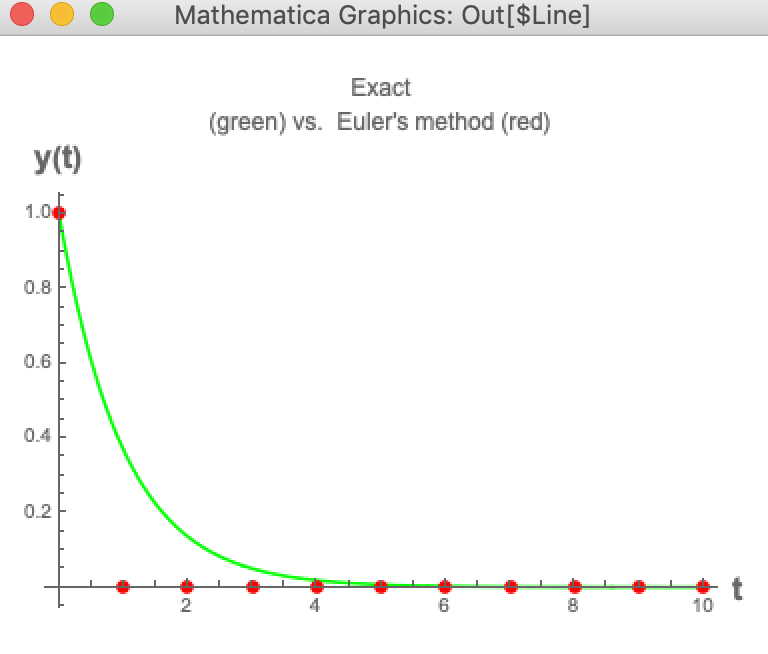 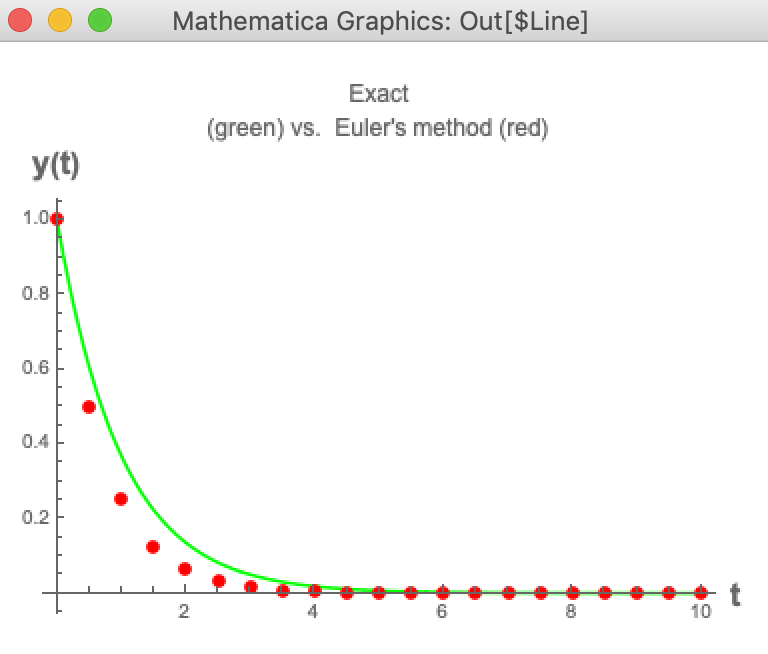 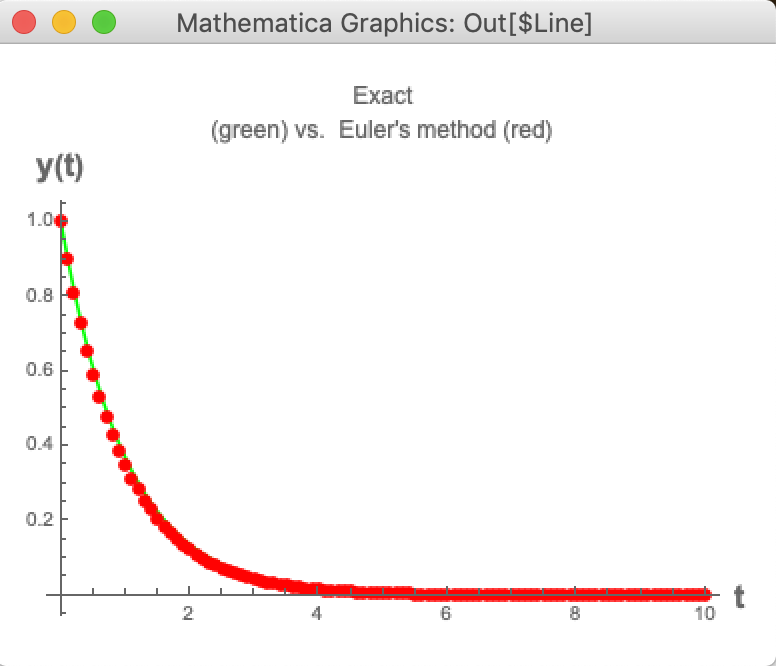 h=1
h=0.5
h=0.1
Choosing (a reasonable first guess) step size h in practice. An Illustration.
Example #1
Example #2
Choosing the  (a reasonable first guess) step  size  h in practice. Example #1
Choosing the  (a reasonable first guess) step  size  h in practice.  Example #1.
General approach: 
identify time interval t  over which the relative change of the function is large, in the ``worst case”.
Choose  h << t
Choosing the  (a reasonable first guess) step  size  h in practice.  Example #1.
Choosing the right h in example #1
Solving   y’  = - ky ,   y(0) = 1,  Euler’s method, good first guess step size h   << 1/k. In this example k = 1.   h=0.1 is not too bad, h = 0.01 should be  good (check!)
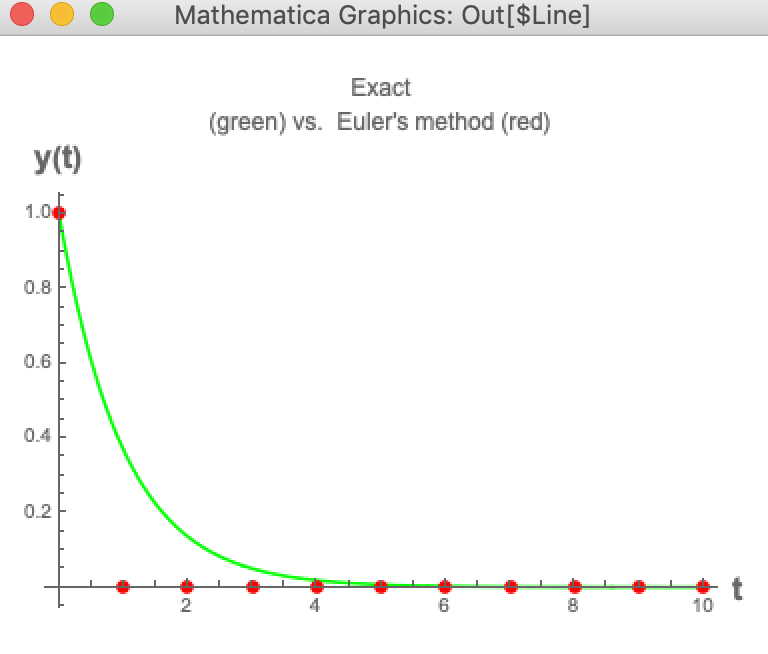 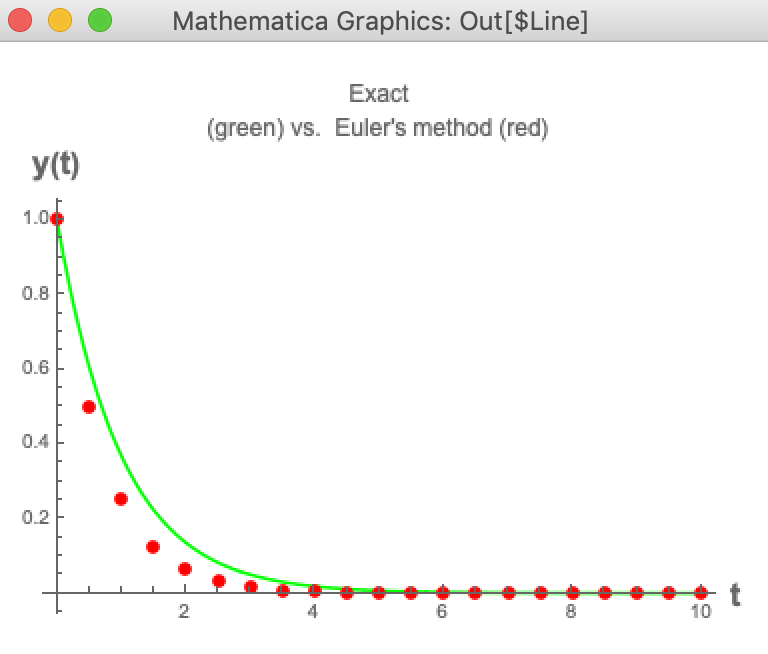 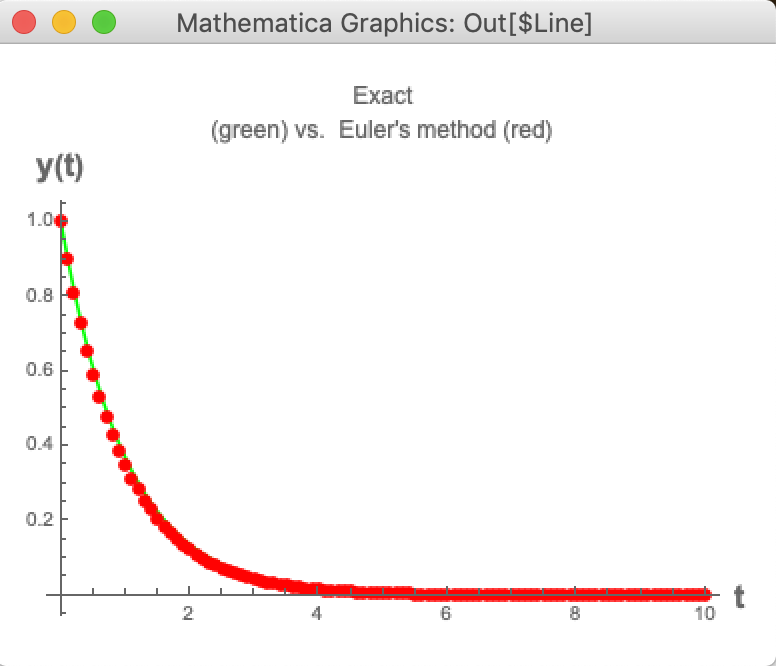 h=1
h=0.5
h=0.1
Choosing   (a reasonable first guess) step  size  h in practice. An Illustration.
Choosing   (a reasonable first guess) step  size  h in practice. An Illustration.
Many, more accurate methods have been developed since Euler’s  time.
Predictor– Corrector.






EXAMPLE: Runge-Kutta (4th order, error ~ h4). ”Simple” default in many packages.
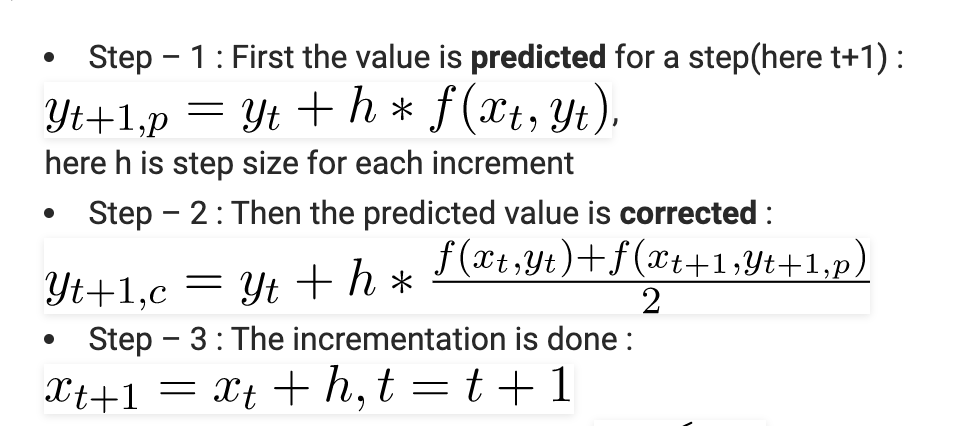 Stability of ODE itself (regardless of method to solve it).
A solution of the ODE yʹ = f (t, y) is stable if for every ε > 0 there is a δ > 0 such that:
If yˆ(t) satisfies the ODE and |yˆ(t0)−y(t0)| ≤δ then    | yˆ(t) − y(t)|     ≤ ε for all t ≥ t0 (t0 = starting point). 
  This  rules out exponential divergence if the initial value is perturbed (e.g. due to round-off error) : a small deviation from the initial condition will stay “small” for any t.  
An unstable ODE is analogous to an “ill-conditioned problem”: small perturbations (of the input) cause large deviations of the solution (outcome).
Stability of ODE (exact) solutions :
EXPLORE: ODE.stability.math
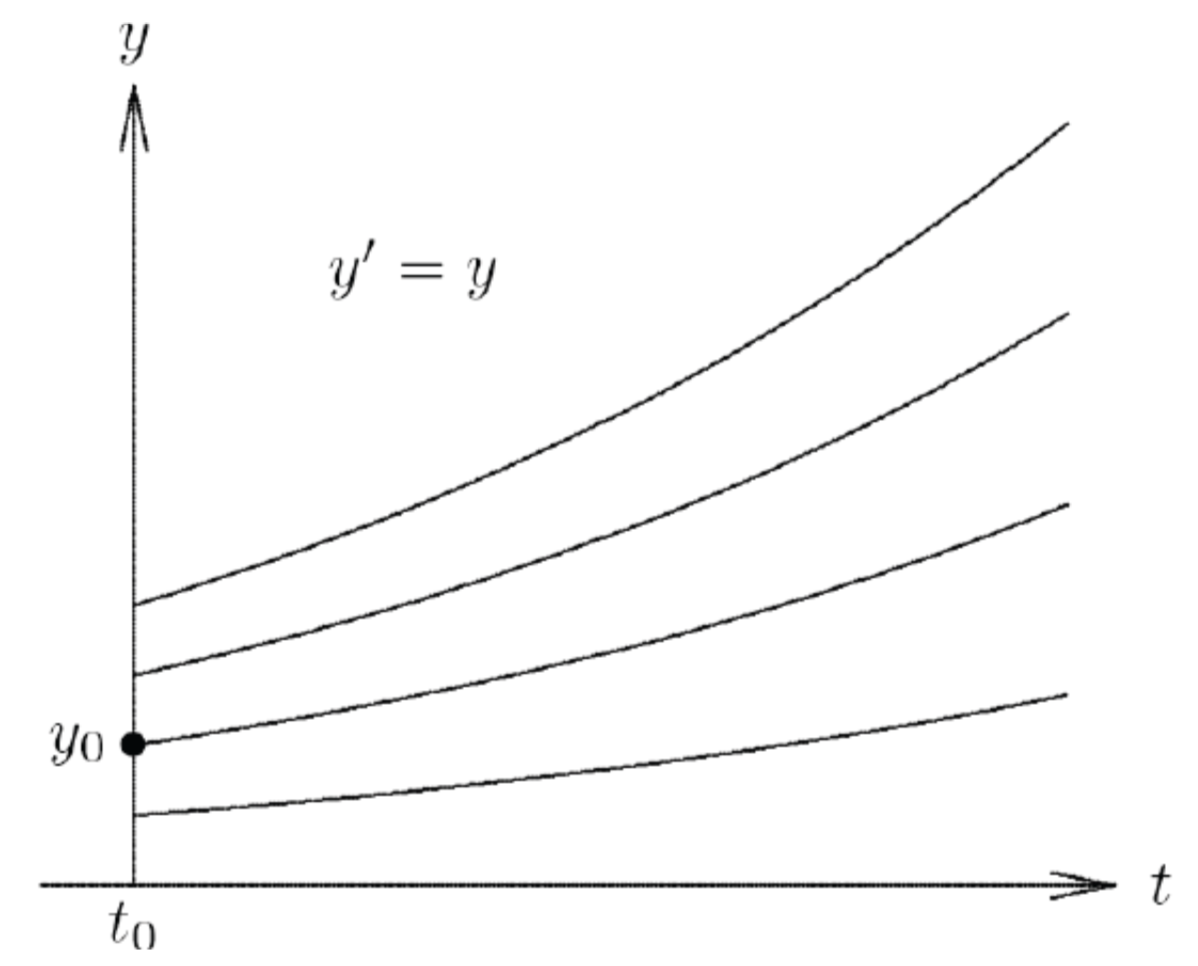 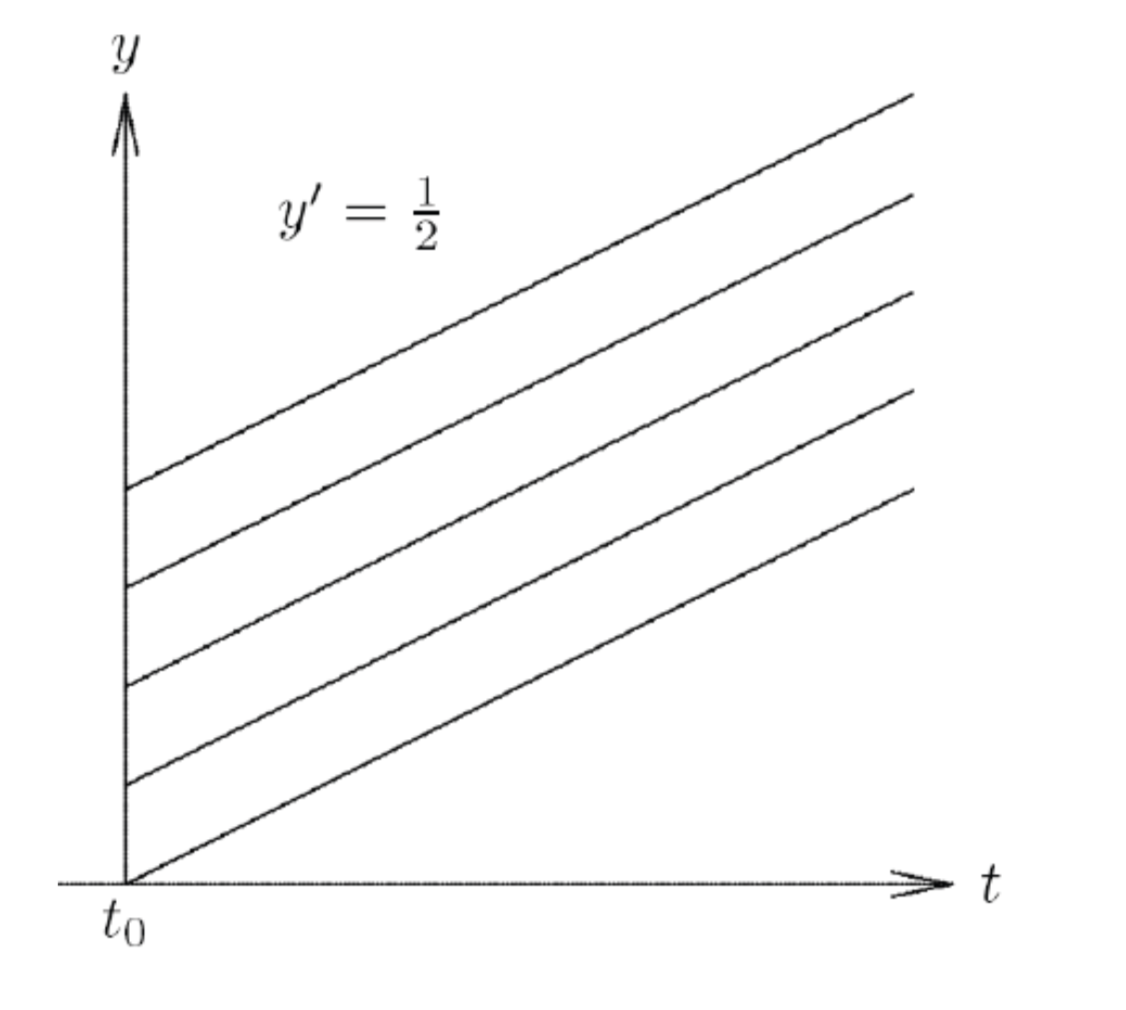 Initial conditiony(0)
Stable
Stable
UNStable
Predicting Weather.
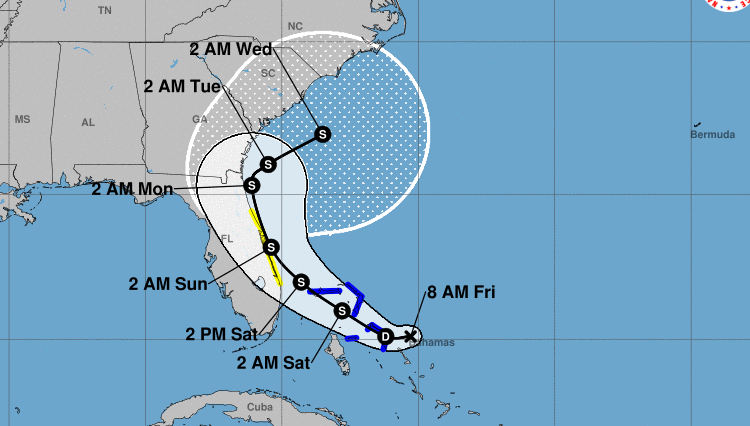 Predicting Weather: solving unstable ODEs.
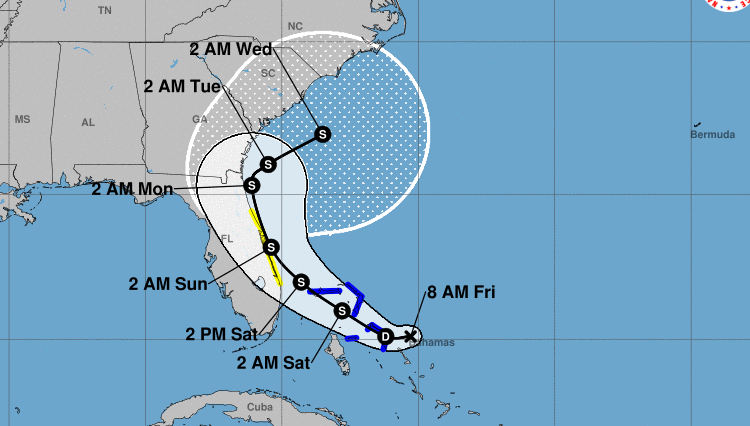 The butterfly effect
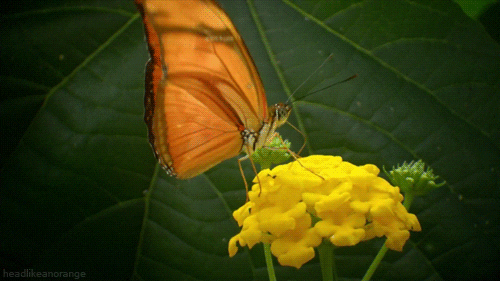 Another famous example of an unstable ODE:
Two segments of the three-dimensional evolution of two trajectories for the same 
period of time in the Lorenz attractor starting at two initial points that differ by only 10−5 in the x-coordinate. 
Source: the Wiki.
t=30
t=30
t=0
t=0
Interlay between ODE stability and Method stability.
If the ODE is unstable, its numerical solution is likely not to converge to the correct solution even if the method itself is stable. Inevitable errors in the initial condition, round-off errors will get amplified. 
For a stable ODE, but an unstable method, you are likely to run into  problems, e.g. wildly oscillating or “run away” solutions.  
For a given ODE, the method may be stable for small enough h, but typically becomes unstable for large h. 
For a stable ODE and a stable method you are OK, but the local/global errors are still there. The combination of the method and the ODE will determine the step size needed for the given accuracy.